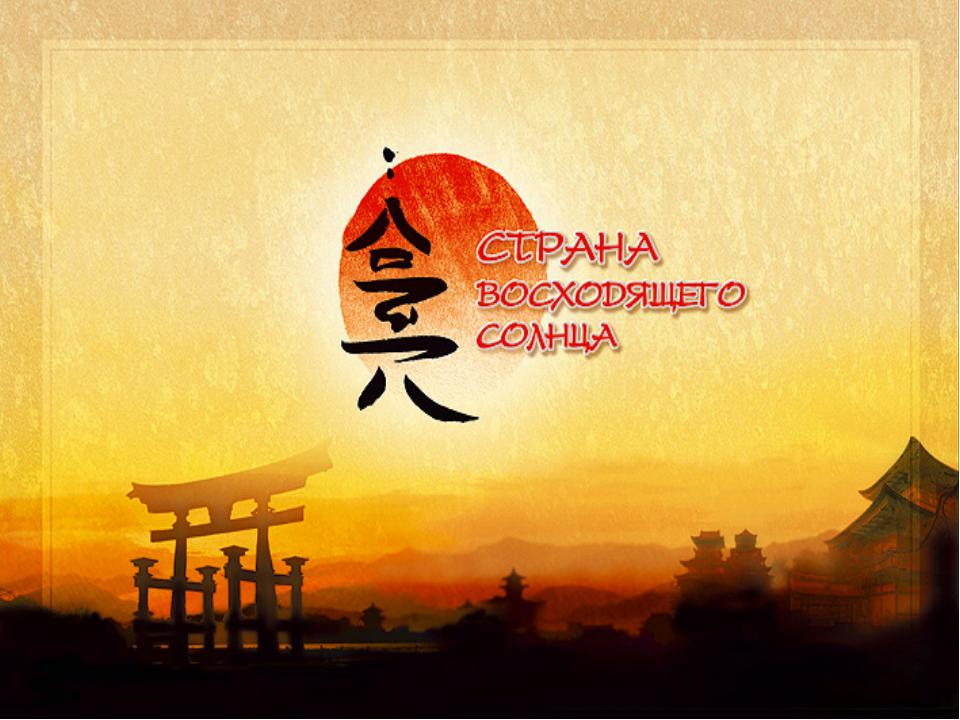 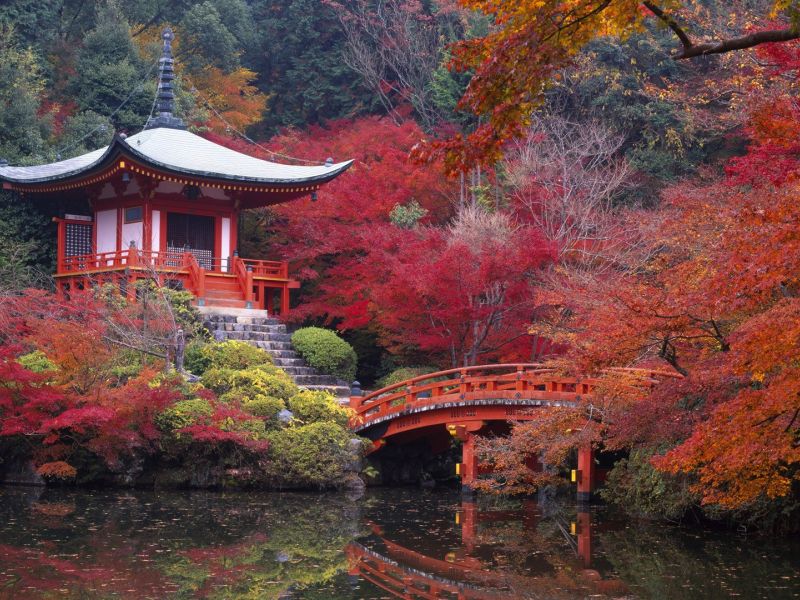 Путешествие
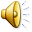 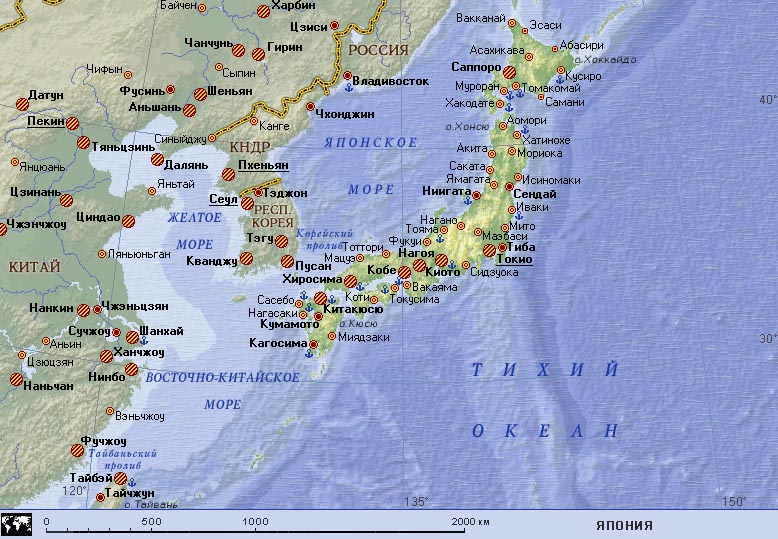 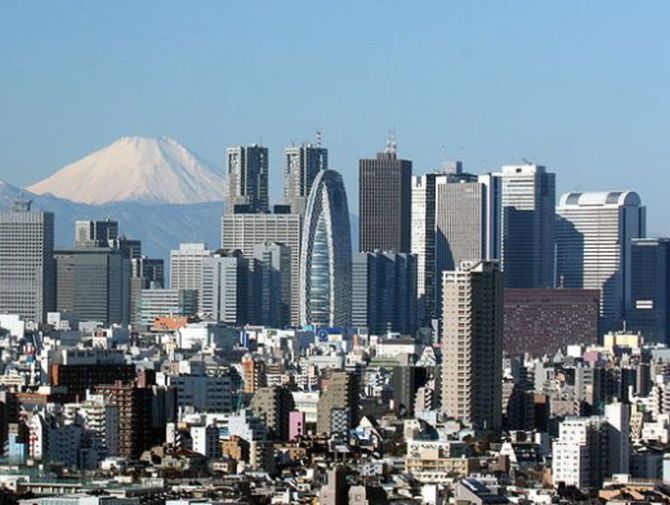 Токио – столица Японии
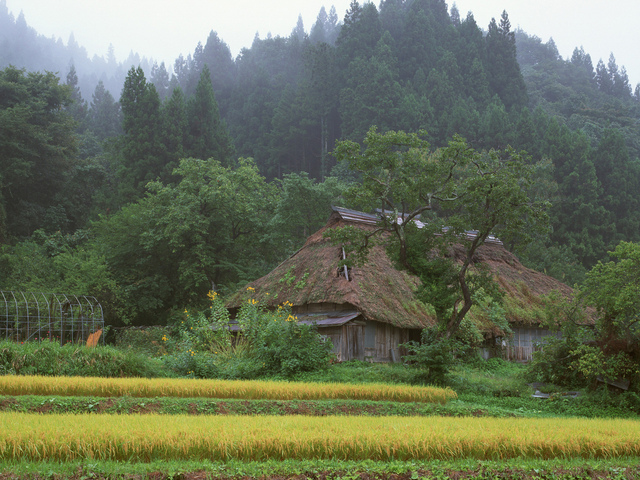 Большая часть поверхности страны занята горами, невысокими, но очень крутыми. Они покрыты хвойными и лиственными лесами.
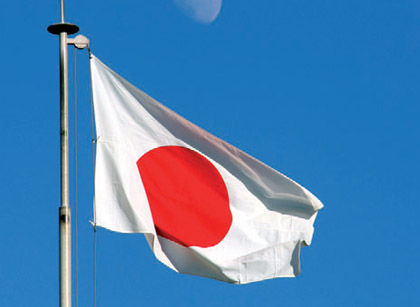 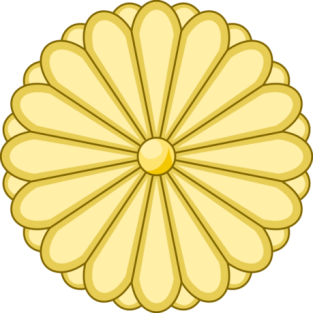 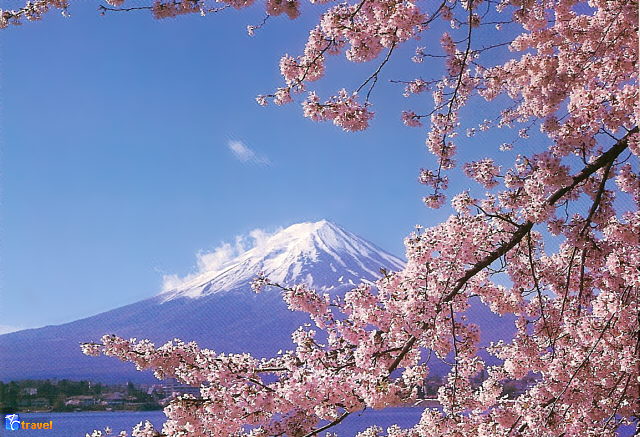 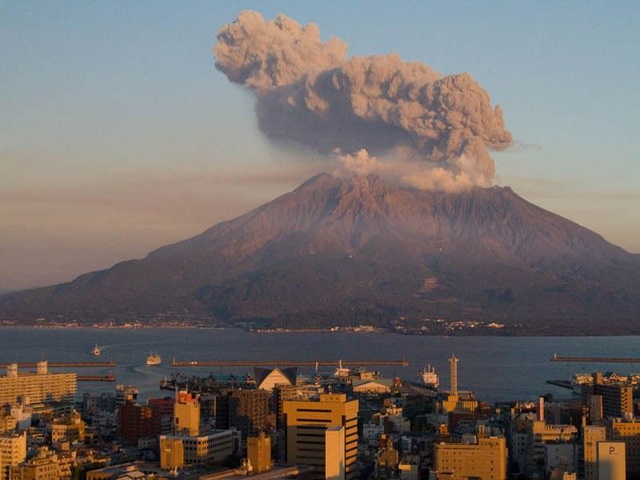 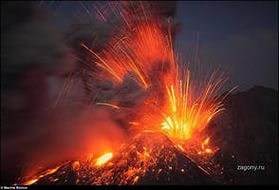 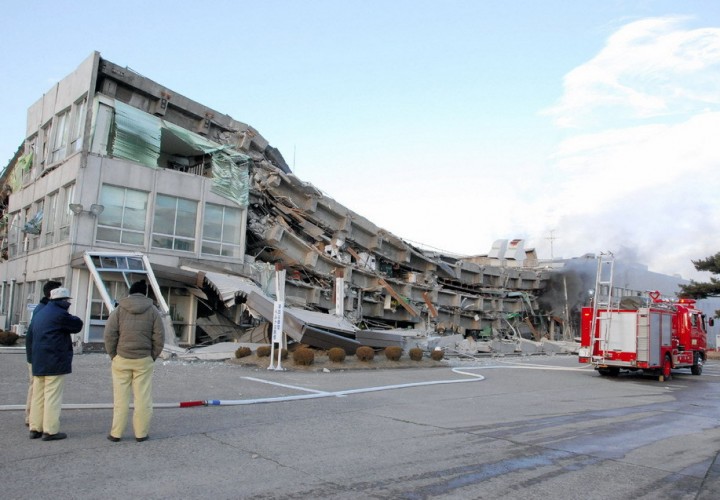 Для Японии характерны землетрясения. Ежегодно их бывает около полутора тысяч.
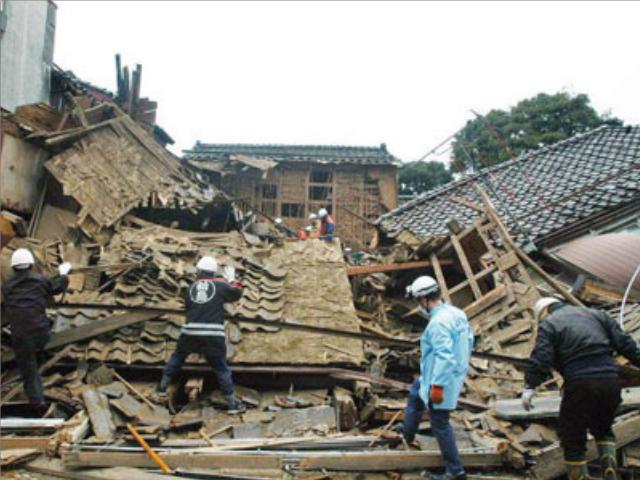 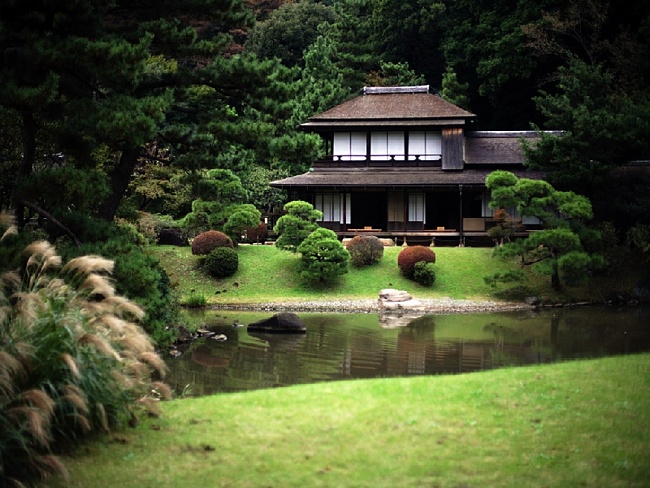 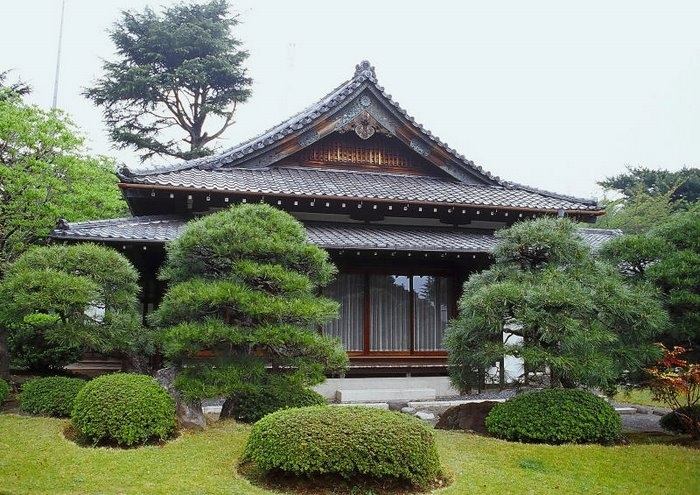 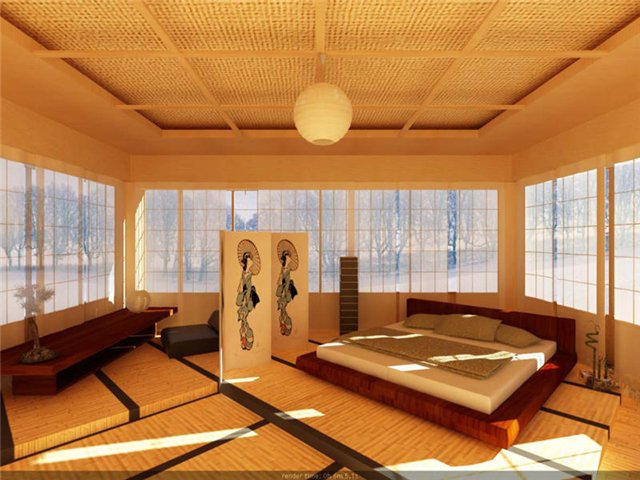 Японцы соблюдают такое правило: ни одна тяжёлая вещь не должна находиться выше головы сидящего человека.
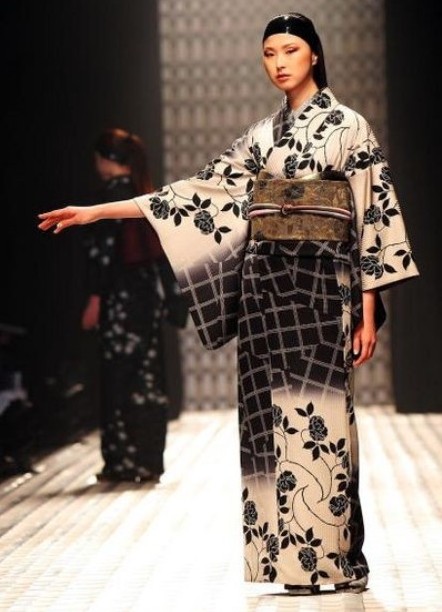 Национальная одежда.
КИМОНО
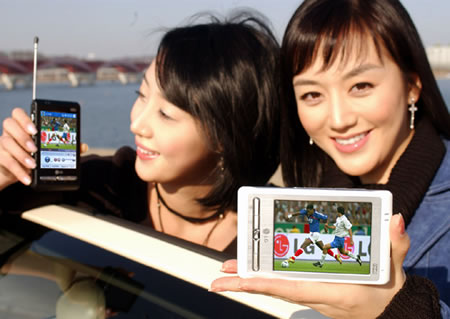 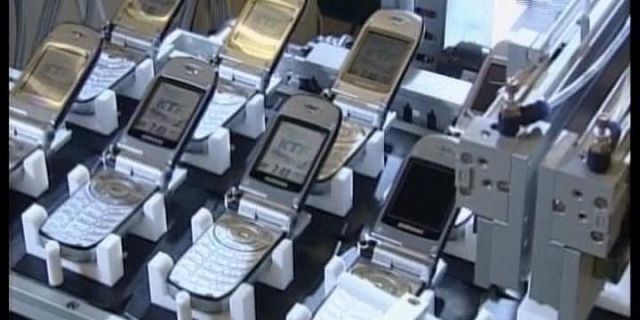 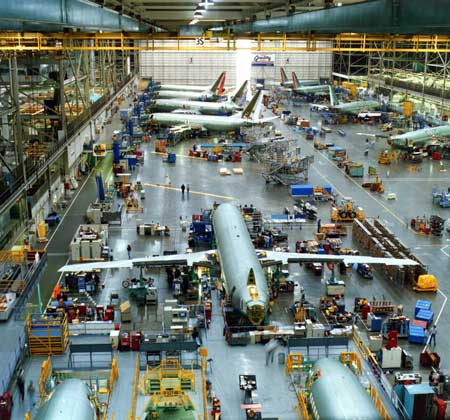 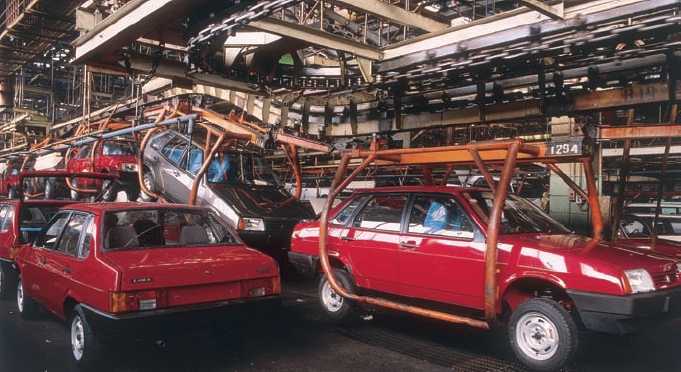 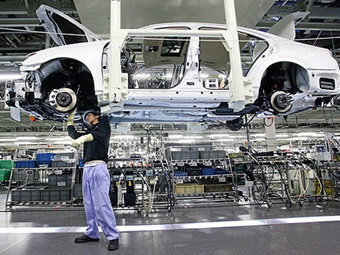 Гордость японцев – скоростные железнодорожные линии.
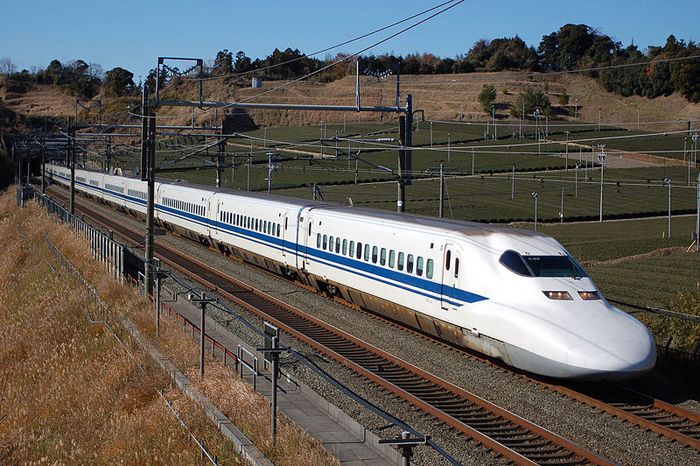 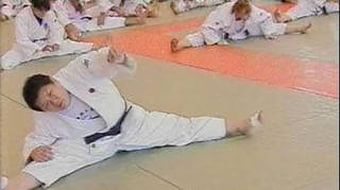 Дзюдо
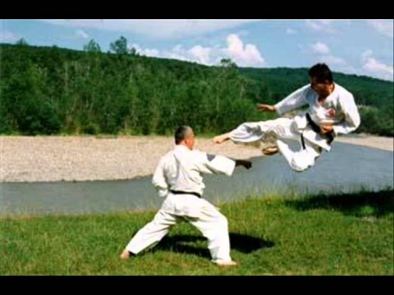 Карате
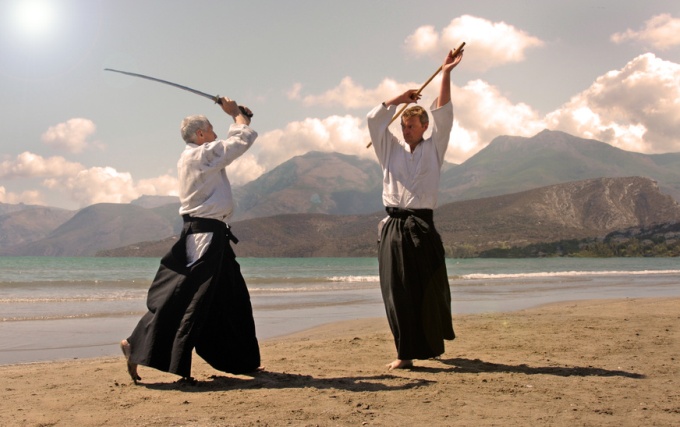 Айкидо
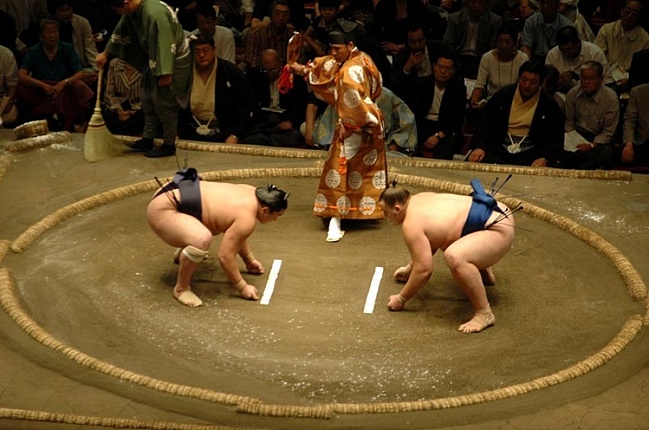 Сумо
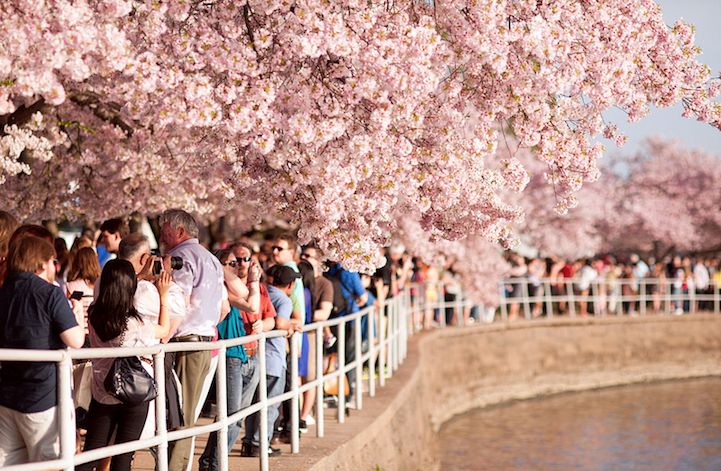 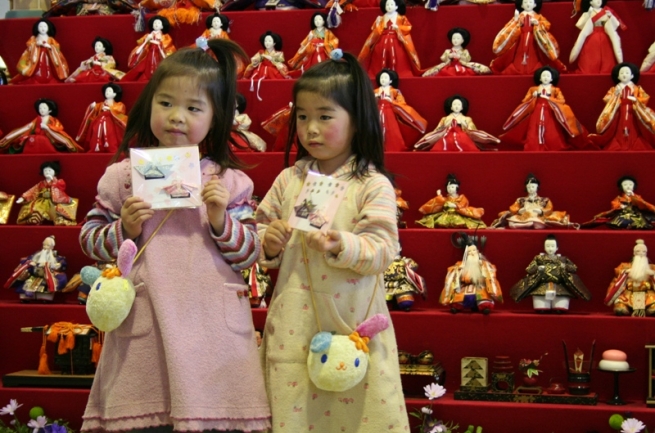 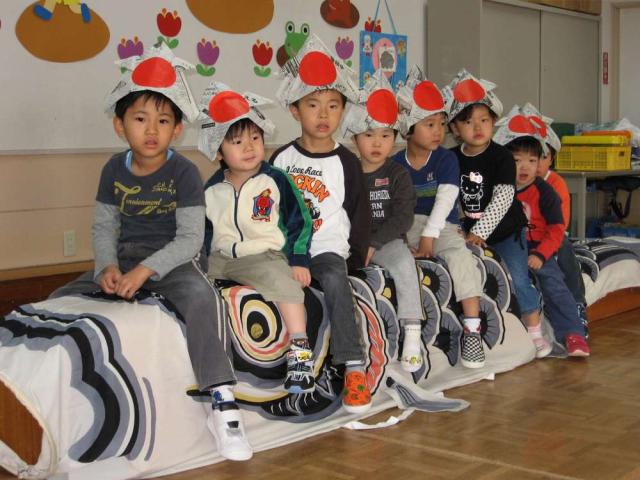 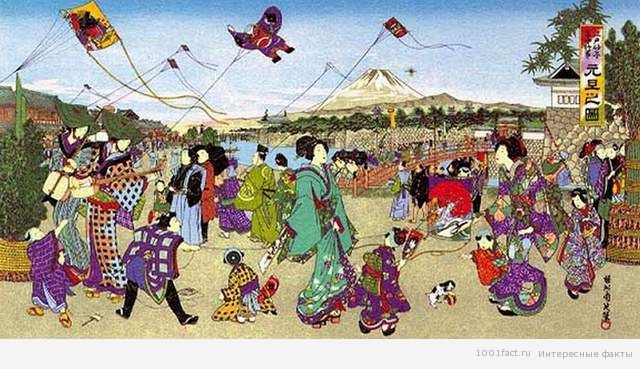 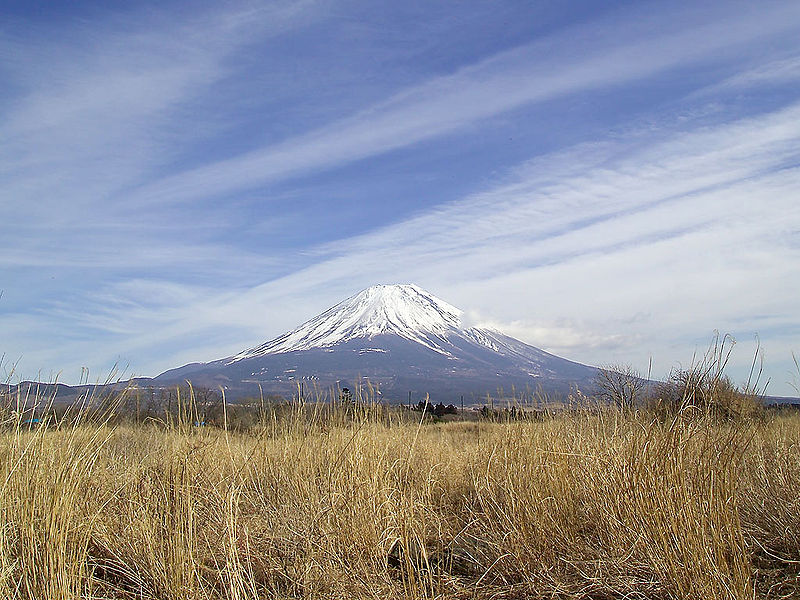 Фудзия́ма, Фу́дзи (яп. 富士山 Фудзисан (инф.)?) — действующий[3] стратовулкан на японском острове Хонсю в 90 километрах к юго-западу от Токио. Высота горы — 3776 м (самая высокая в Японии). В настоящее время вулкан считается слабо активным, последнее извержение было в 1707—1708 году.
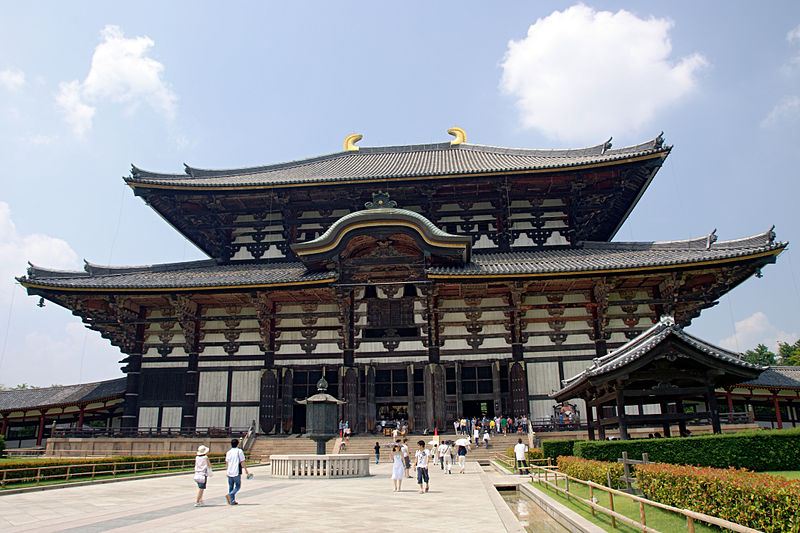 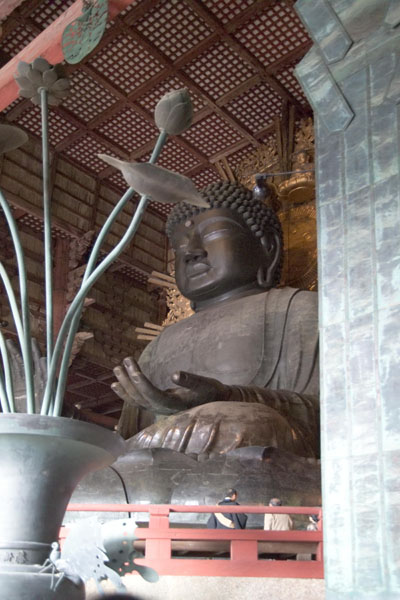 Тодай-дзи (яп. 東大寺) — древний буддийский храм в Японии в городе Наре. Храм охраняется как объект Всемирного наследия ЮНЕСКО.
Храм Тодай-дзи считается самым большим деревянным сооружением в мире. В нём находится гигантская бронзовая статуя Будды Вайрочаны.
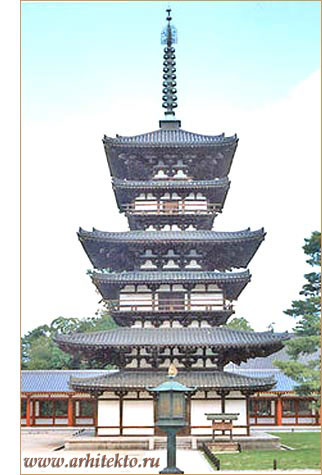 Здание японского храма похоже на изящную лёгкую башню. Каждый этаж имеет свою кровлю. Особенности этих крыш – поднятые кверху концы.
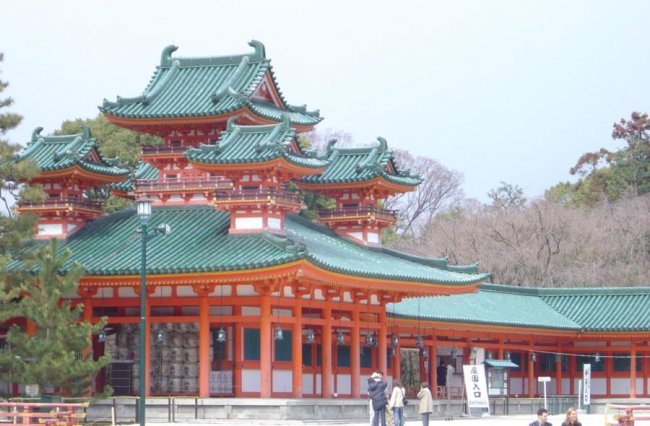 Великий храм Исэ является значительной святыней  страны.
Золотой павильон Кинкаку – Дзи, Киото.
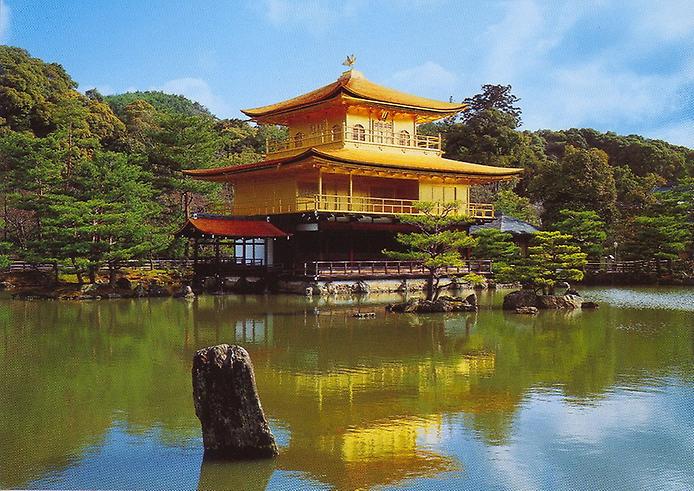 Серебряный павильон  (храм) - Гинкакудзи
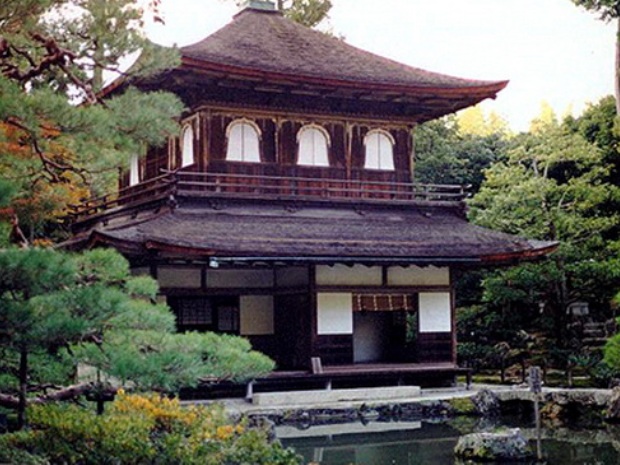 Замок Нагоя
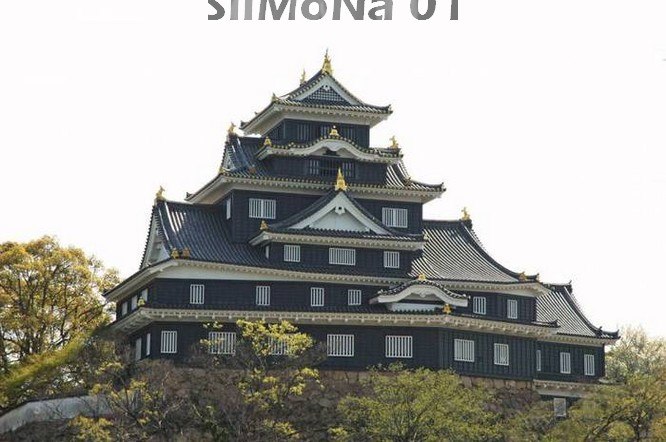 Замок  Мацумото
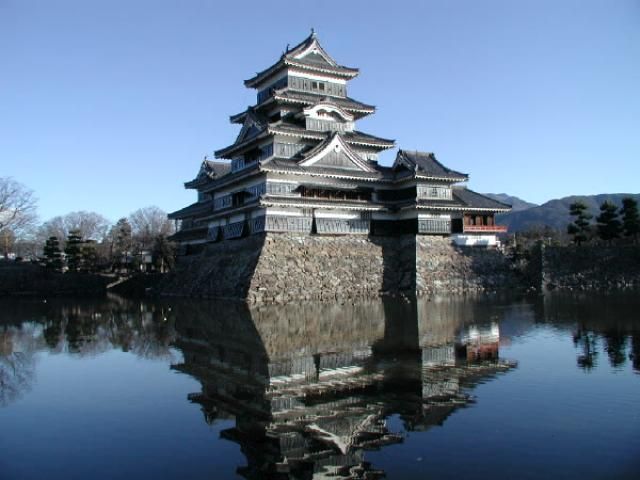 Парк аттракционов
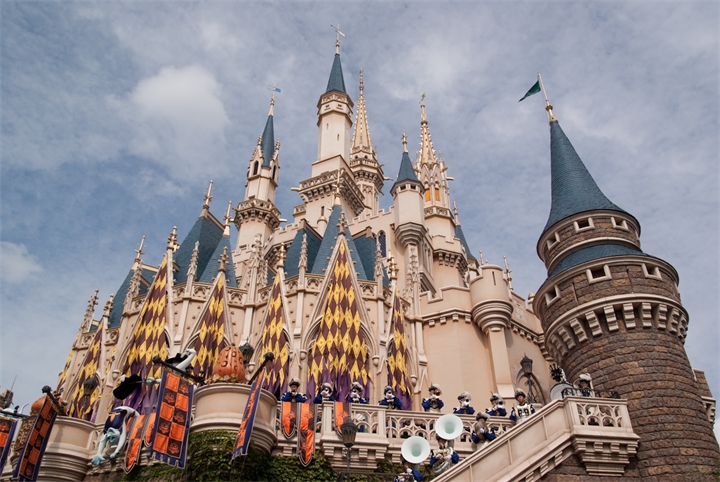 В Японии в школьной программе есть уроки любования природой
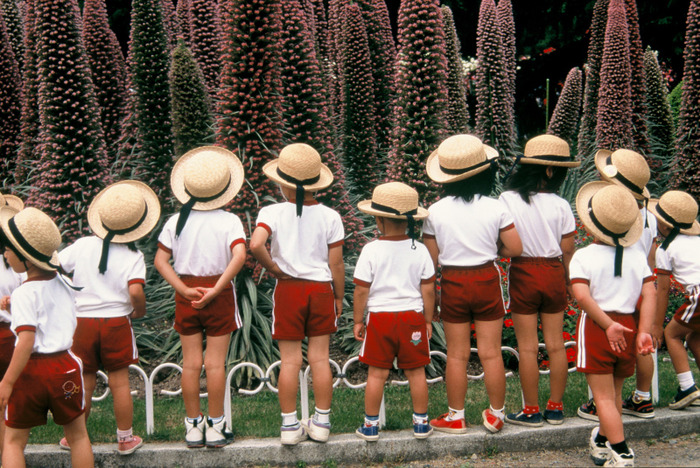 Новый год в Японии называется О-сёгацу.
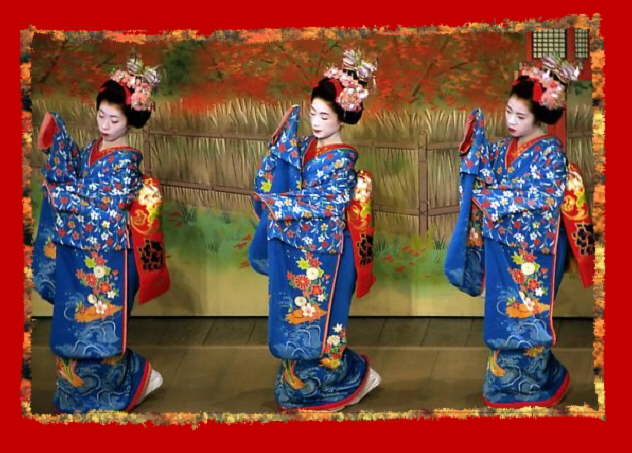 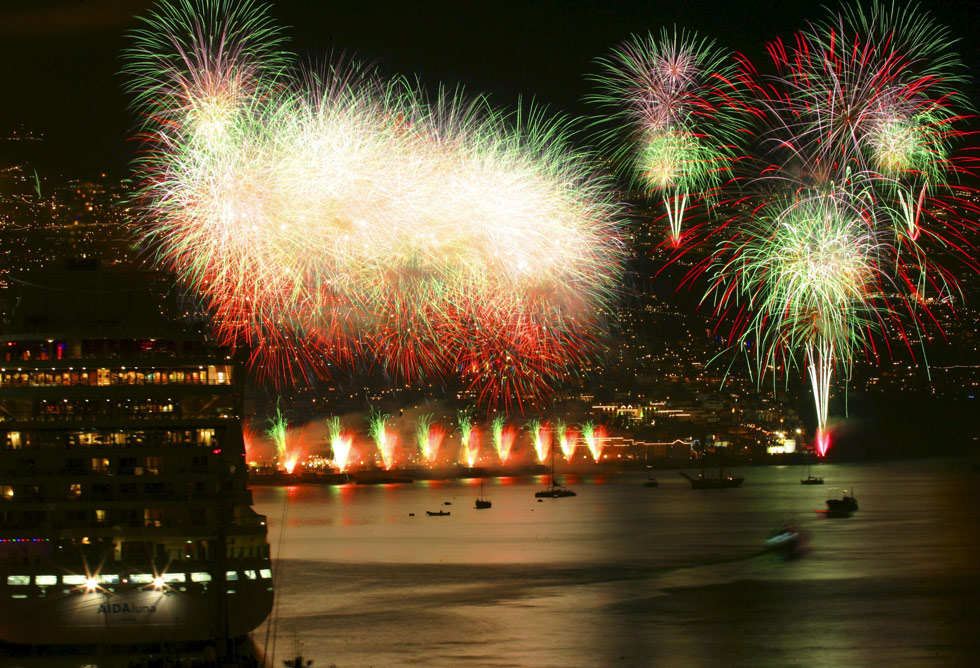 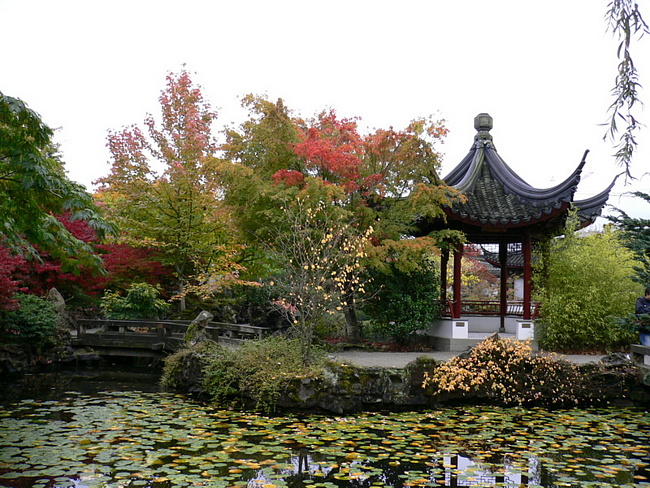 Спасибо за урок!
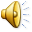